借助SAPBusiness ByDesign，中万恩实现了基于物联网的租赁业务
管理，实时准确地对智能设备的数据进行抓取，实现可靠的市场分析
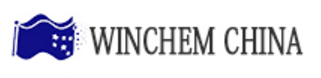 “2015年与AVA合作以来，我们受益于数字化产品带
来的直接管理效果和间接收益。我们生产的智慧产品
能与SAP ® Business ByDesign集成对接，让智慧
产品全面发挥优势，是中万恩快速应对市场变化，不
断推陈出新的必要条件。”
侯兰云，财务总监，中万恩科技有限公司
目标
•实现企业对业务的有效管控，尤其是企业的租赁业务，提升客户的满意度；
•可以和企业的智能设备无缝对接，实时准确地抓取智能设备的数据，辅助领导层的决策；
•优化现有销售、生产、采购、库存等核心业务的管理，提高工作效率。
WinchemChina Co., Ltd.
为什么选择SAP和AVA
•SAP系统拥有良好的灵活性和可扩展性，同时拥有丰富的行业经验和成功案例，值得中万恩信赖；
•中万恩对项目管理、财务和智能分析有着重要的需求，SAP Business ByDesign满足企业要求；
•AVA专业的方案设计、开发能力和丰富的实施经验，得到中万恩方面的认可。
100%
7,000+
对比从前，企业对市场的
反应速度快了100%
同时对7000+个项目进行
透明清晰的管理
©2019 SAP SE or an SAP affiliate company. All rights reserved. ǀ PUBLIC ǀ xxxxxenUS (YY/MM)
主要收益
•用项目管理来管理长期租赁关系，项目各个步骤公开透明，解决了管理缺失的问题；
•销售人员可利用CRM管理来维系客户，提升客户满意度；
•根据销售的准确数据及以往数据来协调生产采购关系，优化仓储，提高资源利用率；
•快速准确摘取智能设备使用数据，分析市场动向，辅助决策新产品定位。
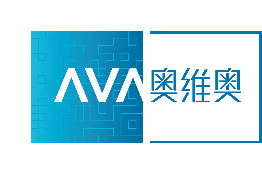 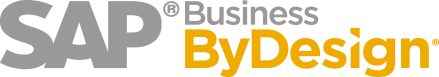 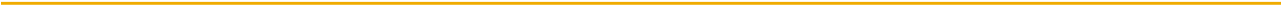 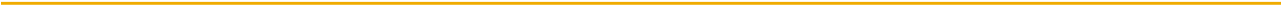 中万恩科技有限公司
北京, 中国
www.winchem.com
产品和服务
清洁设备租赁
员工数
100+
年收入
1亿人民币
解决方案
所属行业
清洁卫生服务行业
SAP  Business ByDesign
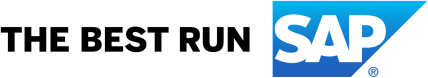 Through SAPBusiness ByDesign Winchemrealised enterprise 
management using IoT
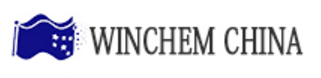 Business Objectives:
"Since our partnership with AVA in 2015, 
Winchemhas benefited from digital products.
Our smart devices can be integrated with SAP 
Business ByDesign. Ensuring our products can 
utilize their full potential is a key condition to 
react to market changes and continuously 
introduce new products.”
•Achieve effective management and control of the business, especially around enterprise leasing;
Improve customer satisfaction.
•Implement seamless integration with enterprise intelligent devices; Capture data in real time to
assist with senior management decision-making.
•Optimize the management of existing core businesses such as sales, production, procurement
and inventory; Improve operational efficiency.
Hou LanYun，Finance Manager
WinchemChina Co., Ltd.
Why SAPandAVA
•SAP offers great flexibility and scalability; With it’s extensive industry experience and success,
Winchemcan fully trust and rely on SAP.
100%
7,000+
•SAP Business ByDesign satisfied Winchem’srequirements for project management, finance and
intelligent analysis.
•AVA provides professional solution design; It’s development capabilities and extensive
implementation experience is recognized by Winchem.
©2019 SAP SE or an SAP affiliate company. All rights reserved. ǀ PUBLIC ǀ xxxxxenUS (YY/MM)
Transparent and clear 
management of 7000+ 
projects at the same
Response to market is 
100% faster
Business Benefits:
time
•Applied project management to manage long-term lease; Enabled transparency across the all
processes;
•Sales staff adopted CRM tools to maintain customers and improved customer satisfaction;
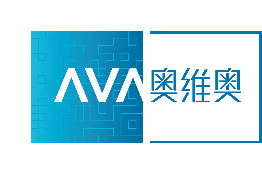 •Ability to coordinate production and procurement processes based on accurate sales data; 
Optimized warehousing and improved resource utilization;
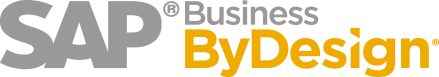 •Ability to quickly and accurately extract usage data from smart devices; Enabled market trend 
analysis to assist with decision making on new products.
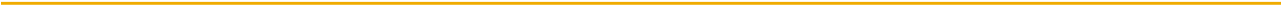 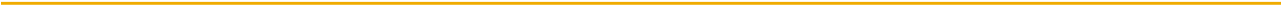 Industry
Cleaning service
WinchemChina Co. 
Ltd
Products&Services
Cleaning equipment rental
No.of
employees
100+
Revenue
SAP Solution
¥100 million RMB
SAP  Business ByDesign
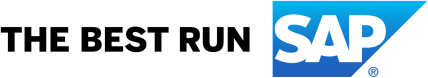 Beijing, China
www.winchem.com